Profielkeuze VWO 3
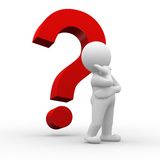 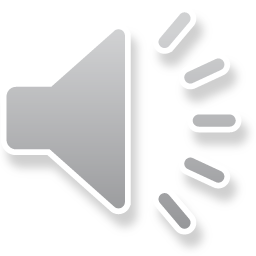 6-12-2021
1
De decanen
Mevr A. Haerkens
Havo 3
Vwo 3 t/m 6

Dhr. F. Drijfhout
-  Havo 4 en 5
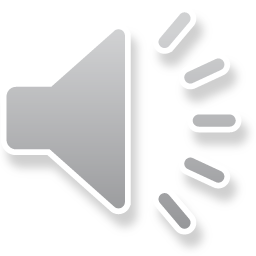 6-12-2021
2
Routes ná vwo 3
Vwo 4 => 5 => 6 => WO 3 jaar bachelor
                                         1-2 jaar master
                                 HBO 4 jaar bachelor
                                          

Havo 4 => 5 =>
HBO (4 jaar)
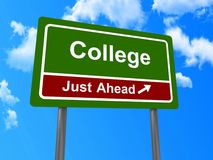 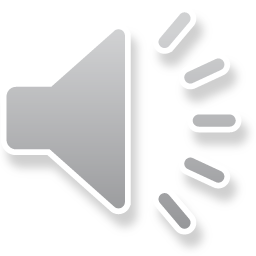 6-12-2021
3
Vanaf november
- mentorlessen voorbereiding op profielkeuze
Informatieles decaan
18 januari (19.00-20.00 online)
- ouderavond/vragenuur mbt profielkeuze
December/januari/februari
- individuele gesprekken met de decaan
- invullen profielkeuzeformulier
- indien noodzakelijk gesprek ouders met
  leerling en decaan
Kiezen in VWO 3
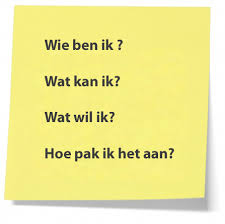 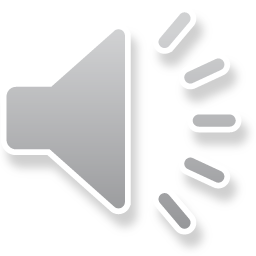 6-12-2021
4
vervolg
Carrousel vakken bovenbouw
- bezoek HBO NHL Stenden te Emmen (onder voorbehoud)
= workshop binnen te kiezen profiel
Energietruck  RUG ( onder voorbehoud)
31 maart:
De profielkeuze is definitief
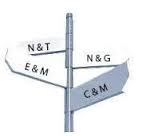 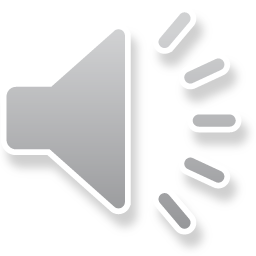 6-12-2021
5
portfolio
Van alle opgedane ervaringen worden korte verslagen geschreven (t/m Vwo 6)
Keuzeweb(ubbo.dedecaan.net)
Resultaten LC-data
Kopie profielkeuzeformulier

Het keuzeproces gaat dóór tot eind VWO6
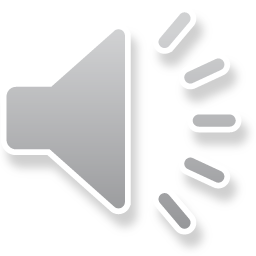 6-12-2021
6
Waarom profielen
Betere aansluiting vervolgonderwijs
- meer samenhang in de vakken(pakketten)
- nieuwe vakken erbij, waardoor de leerling breder wordt opgeleid
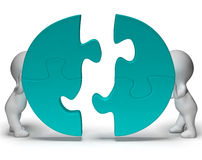 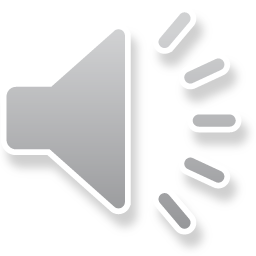 6-12-2021
7
driedelig programma vwo4/5/6
gemeenschappelijk deel
- ruim de helft van het programma
  veelzijdig
Profieldeel
- Samenhangende vakken, grotendeels
   verplicht, deels keuze
- geeft toegang tot bepaalde HBO/WO
   richtingen
Vrije deel
- één examenvak
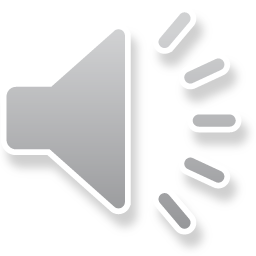 6-12-2021
8
bovenste Atheneum  onderste Gymnasium
11
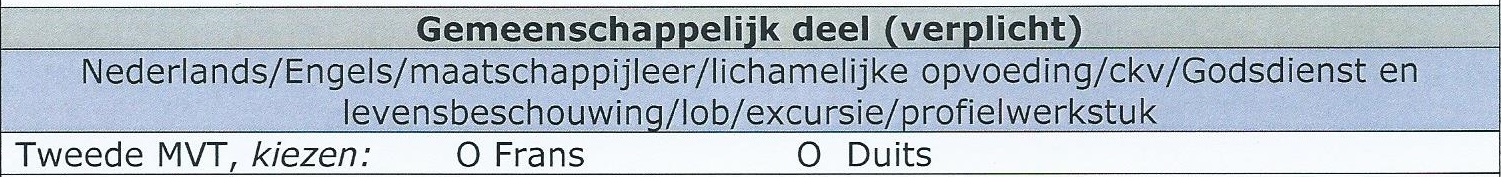 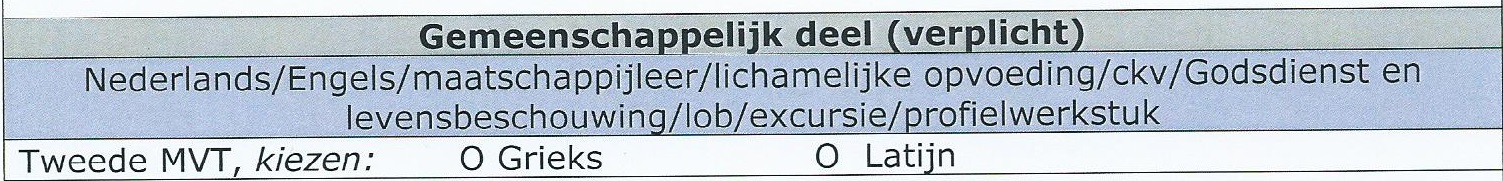 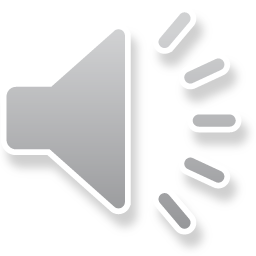 6-12-2021
9
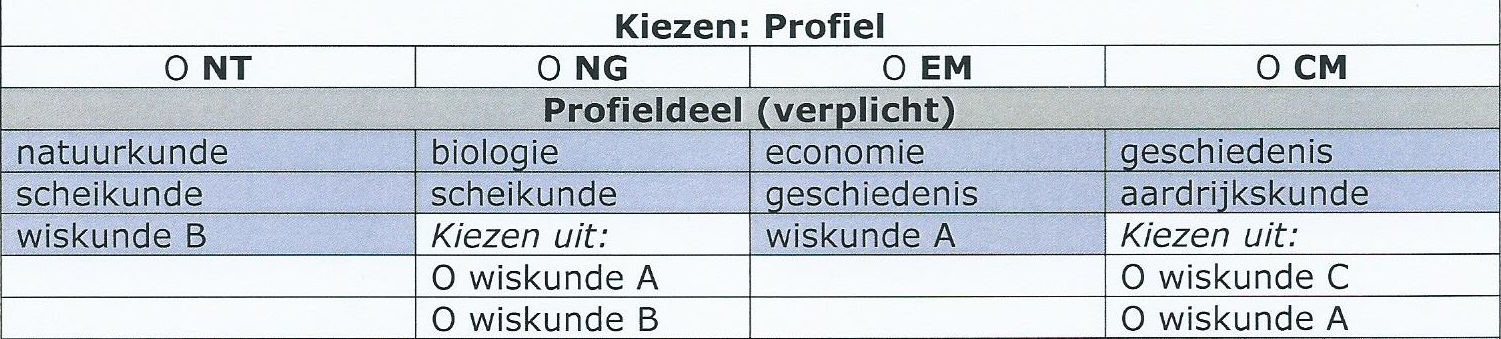 + Latijn                                                                                                       Grieks
gymnasium:
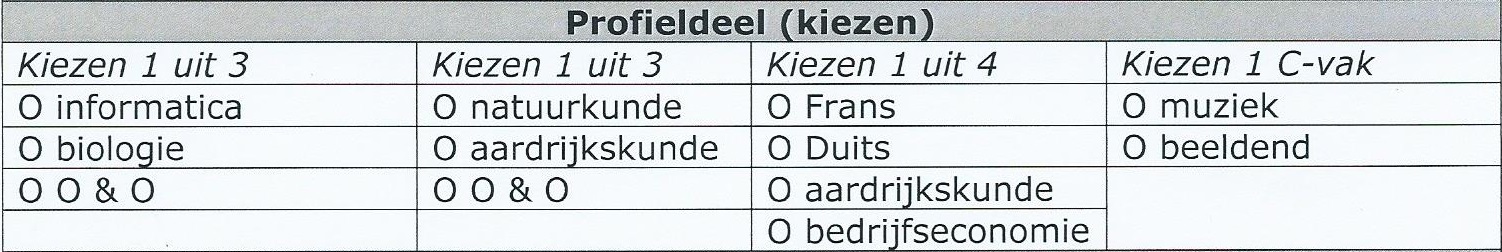 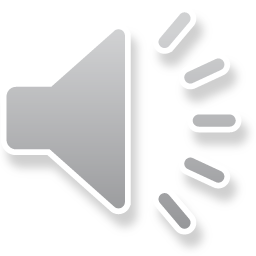 6-12-2021
10
bovenste Atheneumonderste Gymnasium
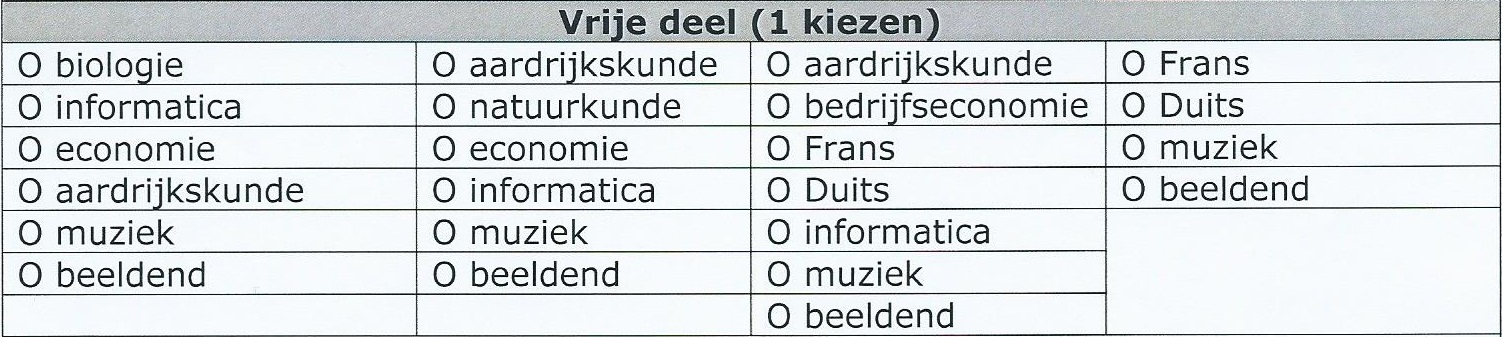 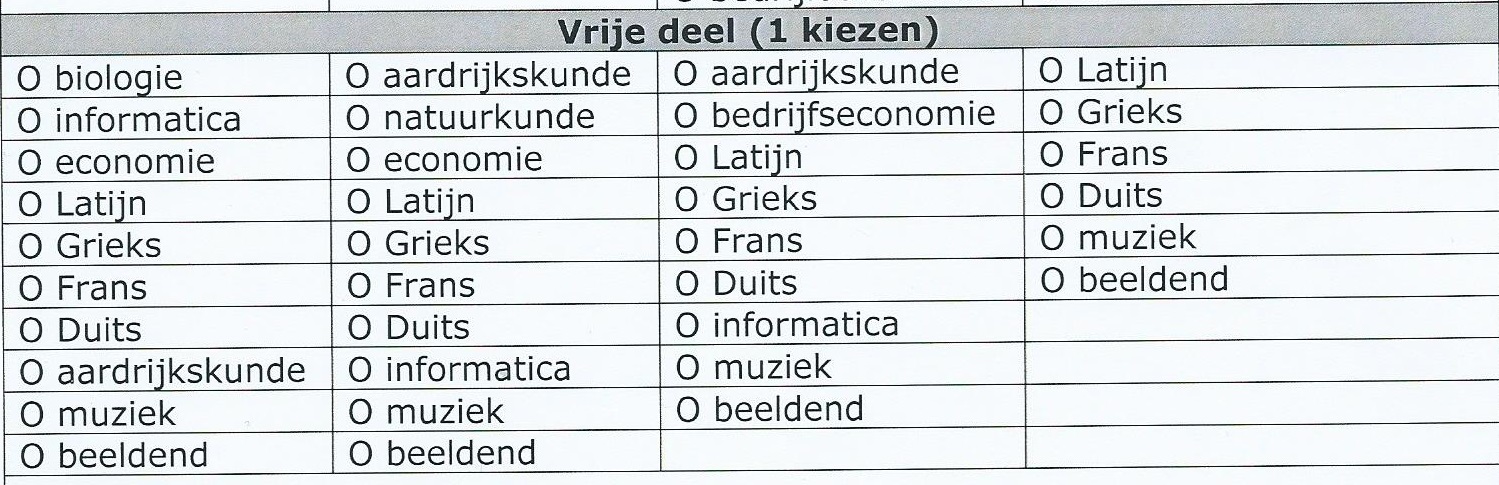 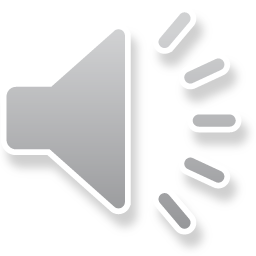 6-12-2021
11
Gemeenschappelijk deel
Nederlands, Engels
Atheneum Duits of Frans/ Gymnasium Grieks of Latijn
Maatschappijleer
Ckv/ Gymnasium Kcv (klassieke talen)
Lo
Godsdienst en levensbeschouwing
LOB
Excursie
profielwerkstuk
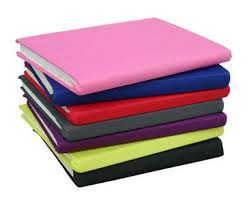 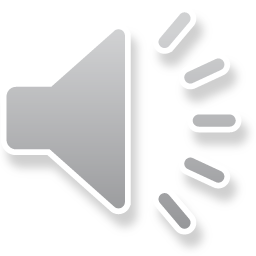 6-12-2021
12
Natuur en techniek
Wiskunde B, natuurkunde, scheikunde

Óf biologie, óf informatica óf onderzoek en ontwerpen (O&O)

Voorbeelden werkvelden:
Technische beroepen
Gezondheidszorg
Laboratoriumwerk
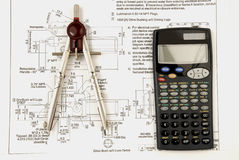 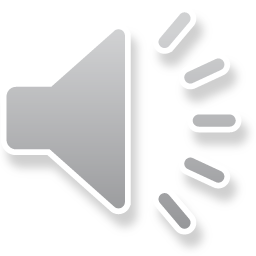 6-12-2021
13
Technasium
Voor de liefhebber van de B-vakken
Met aanleg voor de exacte vakken
Profielkeuze NT-NG
O&O: onderzoeken en ontwerpen
Projectwerk, groepswerk
Men krijgt opdrachten van buiten de school
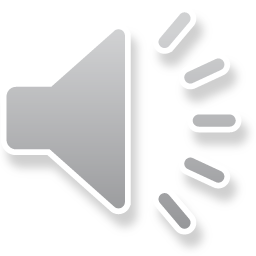 6-12-2021
14
Natuur en Gezondheid
Biologie, scheikunde en wiskunde A óf B

óf natuurkunde, óf aardrijkskunde óf O&O

Voorbeelden van werkvelden
Gezondheidszorg
Landbouw
Milieu
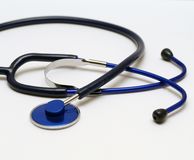 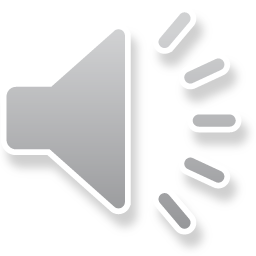 6-12-2021
15
wiskunde
De ‘goede’ leerling kan bij NG een andere wiskunde (wi B) kiezen dan het profiel vereist (wi A )

Reden:
- Meer mogelijkheden in het vervolgonderwijs, zeker als je ook in de vrije ruimte een gerichte keuze maakt
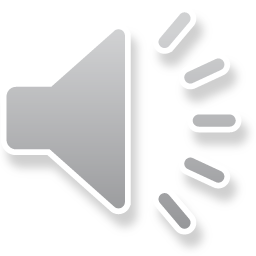 6-12-2021
16
Economie en Maatschappij
Economie, geschiedenis en wiskunde A
Óf aardrijkskunde óf Duits óf Frans óf bedrijfseconomie 

Voorbeelden van werkvelden
- Geldwezen/management
- Toerisme /marketing
Juridisch/fiscaal werk
Veelal kantoorwerk
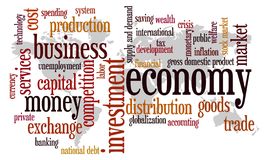 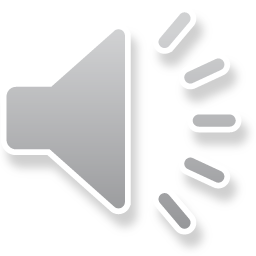 6-12-2021
17
Atheneum; cultuur en maatschappij
Geschiedenis, aardrijkskunde, 
   wiskunde A óf C
kunst beeldend óf kunst muziek

Voorbeelden werkvelden
Kunstopleidingen
Talen
Maatschappelijk werk
journalistiek
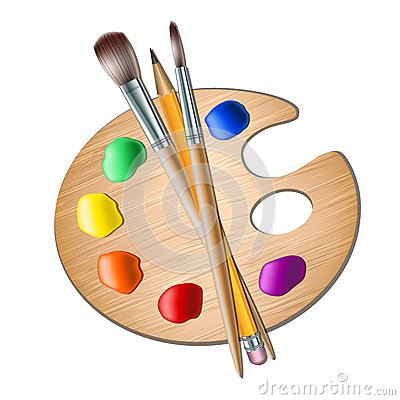 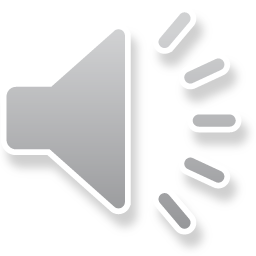 6-12-2021
18
Gymnasium cultuur en maatschappij
Geschiedenis, aardrijkskunde,
    wiskunde A óf C
Latijn, Grieks, kunst beeldend of kunst muziek
Voorbeelden van werkvelden:
Kunstopleidingen
Talen
Maatschappelijk werk
journalistiek
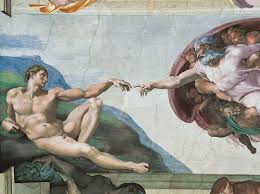 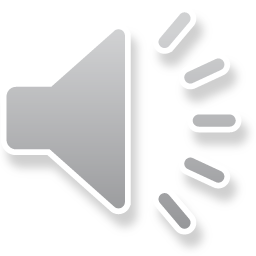 6-12-2021
19
Vrije deel
De leerling kiest 1 examenvak en heeft daarbij de keuze uit de vakken, zoals die per profiel genoemd zijn.
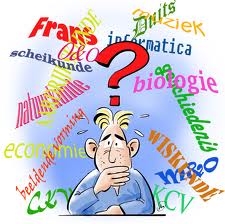 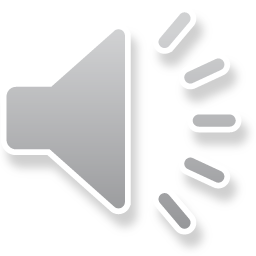 6-12-2021
20
Profielwerkstuk
Meesterstuk eind V5 begin V6 (80 slu)
Beoordeeld met cijfer (combinatiecijfer met maatsch en ath.ckv)
Cambridge English
Aanmelden in V3 dmv brief => te volgen in V4 en V5
Selectie op vaardigheden bij het vak Engels
Examen in Martiniplaza in V5
Voordelen; vrijstelling Engels vervolgopleidingen, streepje voor bij studeren buitenland, internationale bedrijven
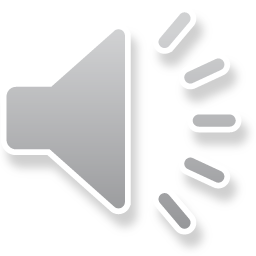 6-12-2021
21
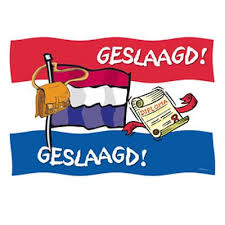 exameneisen
Geslaagd met:
Allemaal voldoendes (combinatiecijfer Ath: maatsch, pws en ckv  Gym maatsch en pws)
Een 5 en de rest hoger
Twee x 5 of een 4 en een 5 met genoeg compensatie
Tenminste 5,5 gemiddeld voor de examenvakken bij het CE
Nederlands, Engels en wiskunde niet meer dan één 5
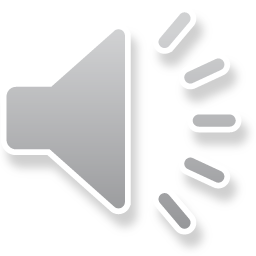 6-12-2021
22
Interessante sites
www.Studiekeuze123.nl/wegwijzers/profiel-kiezen
www.Ubbo.dedecaan.net
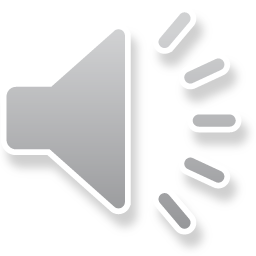 6-12-2021
23